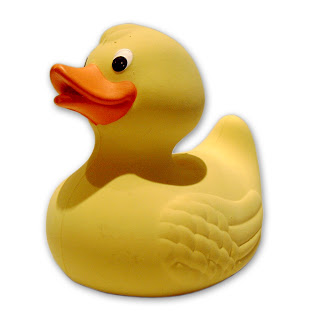 CSE 413Programming Languages & Implementation
Hal Perkins
Spring 2021
Ruby: Duck Typing, Inheritance, and Modules
CSE413 Spring 2021
1
The plan…
Several related topics:
“Duck typing” – dynamic typing in Ruby
Inheritance and classes
Modularity and mixins

Later:
Multiple inheritance, interfaces, and mixins

And then:
Start on grammars, scanners, parsers
CSE413 Spring 2021
2
Types in Ruby
Ruby is dynamically typed – everything is an object
Only notion of an object’s “type” is what messages it can respond to
i.e., whether it has methods for a particular message
This can change dynamically for either all objects of a class or for individual objects
CSE413 Spring 2021
3
Duck Typing
“If it walks like a duck and talks like a duck, it must be a duck”
Even if it isn’t
All that matters is how an object behaves
(i.e, what messages it understands)

Maybe more accurate: it might as well be a duck if you can’t tell the difference
CSE413 Spring 2021
4
Thought Experiment (1)
What must be true about x for this method to work?

def foo x
  x.m + x.n
end
CSE413 Spring 2021
5
Thought Experiment (2)
What is true about x?
	x.m + x.n

Less than you might think
x must have 0-argument methods m and n
The object returned by x.m must have a + method that takes one argument
The object returned by x.n must have whatever methods are needed by x.m.+ (!)
CSE413 Spring 2021
6
Duck Typing Tradeoffs
Plus
Convenient, promotes code reuse
All that matters is what messages an object can receive
Minus
“Obvious” equivalences don’t hold: x+x, 2*x, x*2
May expose more about an object than might be desirable (more coupling in code)
May allow objects to “work” in unintended / inappropriate contexts
CSE413 Spring 2021
7
Classes & Inheritance
Ruby vs Java:
Subclassing in Ruby is not about type checking – it is not subtyping (because of dynamic typing)
Subclassing in Ruby is about inheriting methods
Java subclassing is about both (subtyping and code inheritance)
Can use super to refer to inherited code
See examples in Points.rb
ThreeDPoint inherits methods x and y
ColorPoint inherits distance methods
CSE413 Spring 2021
8
Overriding
With dynamic typing, inheritance alone is just avoiding cut/paste
Overriding is the key difference
When a method in a superclass makes a self call, it resolves to a method defined in the subclass if there is one
Example: distFromOrigin2 in PolarPoint
CSE413 Spring 2021
9
Ruby – Why Subclasses?
Since we can add/change methods on the fly, why use a subclass?
Instead of class ColorPoint, why not just add a color field to Point?
Can’t do this in Java
Can do it in Ruby, but it changes all Point instances (including subclasses), even existing ones
Pro: now all Point classes have a color
Con: Maybe that breaks something else or is the wrong abstraction for some Point clients
CSE413 Spring 2021
10
Organizing Large(r) Programs
Issues
Idea: divide code into manageable components
Also: want to take advantage of reusable chunks of code (libraries, classes, etc.)
Strategy: Split code into separate files
Typically, one or more classes per file
Use “require” (or sometimes “load”) to access in Ruby
What about components that aren’t classes?
CSE413 Spring 2021
11
Namespaces & Modules
Idea: Want to break larger programs into pieces where names can be reused independently
Avoids clashes when combining libraries written by different organizations or at different times

Ruby solution: modules
Separate source files that define namespaces, but not necessarily classes
CSE413 Spring 2021
12
Example (from Programming Ruby)
module Trig
  PI = 3.14
  def Trig.sin(x)
    # …
  end
  def Trig.cos(x)
    # …
  end
end
module Moral
  VERY_BAD = 0
  BAD             = 1
  def Moral.sin(badness)
    # …
  end
end
CSE413 Spring 2021
13
Using Modules
# …
  require ‘trig’
  require ‘moral’
  y = Trig.sin(Trig::PI/4)
  penance = Moral.sin(
          Moral::VERY_BAD)
  # …
Key point: Each module defines a namespace
No clashes with same names in other modules
Module methods are a lot like class methods
CSE413 Spring 2021
14
Mixins
Modules can be used to add behavior to classes – mixins 
Define instance methods and data in module

“include” the module in a class – incorporates the module definitions into the class
Now the class has its original behavior plus whatever was added in the mixin

Provides most of the capabilities of multiple inheritance and/or Java interfaces
CSE413 Spring 2021
15
Example
module Debug
  def trace
    # …
  end
end

class Something
  include debug
  # …
end
class SomethingElse
  include debug
  # …
  end

Both classes have the trace method defined, and it can interact with other methods and data in the host class as if it was defined there
(trace is not “shared” by the classes and can’t pass information back and forth)
CSE413 Spring 2021
16
Exploiting Mixins – Comparable
The  real power of this is when mixins build on or interact with code in the classes that use them

Example: library mixin Comparable
Class must define operator <=>
(a <=> b returns -1, 0, +1 if a<b, a==b, a>b)
Comparable mixin uses “client” <=> to define <, <=, ==, >=, >, and between? for that class
CSE413 Spring 2021
17
Another example – Enumerable
Container/collection class provides an each method to call a block for each item in the collection

Enumerable module builds many mapping-like operations on top of this
map, include?, find_all, …
If items in the collection implement <=> you also get sort, min, max, …
CSE413 Spring 2021
18
Iterator Example
Suppose we want to define a class of Sequence objects that have a from, to, and step, and contain numbers x such that
from <= x <= to, and
x = from + n*step for integer value n


(Credit: Ruby Programming Language, Flanagan & Matsumoto)
CSE413 Spring 2021
19
Sequence Class & Constructor
class Sequence
  # mixin all of the methods in Enumerable
  include Enumerable

  def initialize(from, to, step)
    @from, @to, @step = from, to, step
  end
  …
CSE413 Spring 2021
20
Sequence each method
To add an iterator to Sequence and make it also work with Enumerable, all we need is this:
def each
  x = @from
  while x <= @to
    yield x
    x += @step
  end
end
CSE413 Spring 2021
21